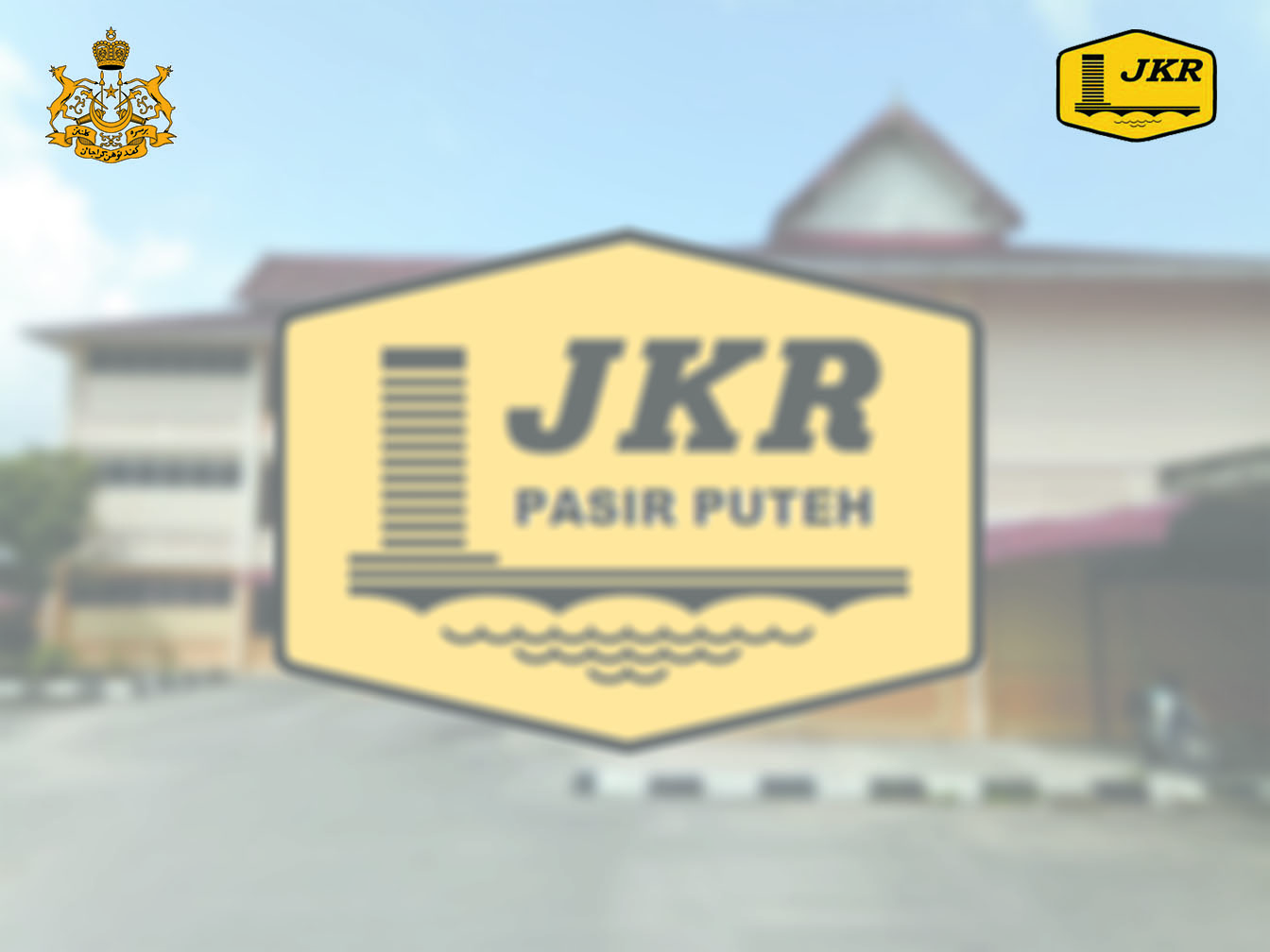 CARTA ORGANISASI JKR  PASIR PUTEH, KELANTAN
PASIR PUTEH
JURUTERA JAJAHAN 
Ir. MOHD ZAHIR BIN ZAKARIA - J48
UNIT BANGUNAN
UNIT JALAN
UNIT PENTADBIRAN 
DAN KEWANGAN
JURUTERA AWAM 
(JURUTERA BANGUNAN)
Ir. Khairul Anwar bin Abdul Rahman - J41
JURUTERA  AWAM
(JURUTERA JALAN)
Haslinda binti Ahmad - J41
JURUTERA AWAM  
KOSONG - J41
Muhammad Asmawi Ariffin
(Pen.Jurutera Kanan - JA36 (P)
Mohd Asadi Bin Abdullah Zawawi 
Pen. Jurutera Kanan - JA36 (P)
Normala binti Abd. Ghani
Pen. Jurutera Kanan - JA36 (N)
Che Zakaria bin Che Amat
Pembantu Tadbir Kanan(P/O)
( N22 )
PENGURUSAN
 PROJEK /
 PENYELENGGARAAN 
BANGUNAN
UKUR 
BAHAN
ELEKTRIK
PENGURUSAN PROJEK /
PENYENGGARAAN JALAN NEGERI
UKUR 
BAHAN
PENYELENGGARAAN 
LOJI/
KENDERAAN
PENGURUSAN PROJEK /
PENYENGGARAAN JALAN PERSEKUTUAN
Ahmad Faisal 
B. Mohamad
Pen. Jurutera-
JA29(P)

Wan Mohd Noor 
bin Mat Saleh
Pen. Jurutera-
JA29(P)

Zarifah binti 
Mat Zahari
Pen. Jurutera-
JA29(P)

(KOSONG)
Pelukis Pelan- 
JA29(P)

Azaman bin 
Abdullah 
Pemb. Kem.
 H19 (N)

Zuraidi bin 
Samsudin
Pemb. Kem. 
H19 (N)

Nor Rizam 
bin  Mohamed		
Pemb. Awam 
H11 (N)
Anas Bin Yahya
Pen. Juruukur Bahan JA29(P)
Alias bin Arifin 
Pen. Jurutera
Elektrik JA29(P)
Wan Norhidayu bt.
 Zaimi
Pen. Jurutera
JA29 (P)

Mohd Sahrul Nizam
 bin Junoh
Pen.Jurutera
JA29 (P)

Mohd  Hapiza 
bin Mohd Salleh
Pen. Jurutera
 JA29 (N)

Mohd Yusaimi
B. Muhamad Usof 
Pen. Jurutera
 JA29 (N)

(KOSONG) 
Pen. Jurutera 
JA29 (N)
Mohd Rusnizam bin Hamzah
Penolong Jurutera 
JA29 (N)
Shamsul Mahdi bin Ismail
Pen. Jurutera JA29 (N)

Mohd Pabli bin 
Ismail 
Pen. Jurutera
 JA29 (P)

Rosmaizura binti Abdul Fatah 
Pen. Jurutera JA29 (P)
UNIT PENTADBIRAN
UNIT KEWANGAN
UNIT STOR
Rahaizab bt Mat Ariffin
Pen. Juruukur Bahan JA29(N)
(KOSONG)
Pemb. Tadb. (P/O) N19 (P)

Hayati bt. Abdullah 
Pemb. Tadb. (P/O) N19 (N)

Siti Irhan bt. Abdul Aziz
Pemb. Tadb. (P/O) N19 (P)

(KOSONG)
Pemb. Tadb. N19 (N)

Anuar b. Hamid
Pem.Operasi N11 (N)

Mohd Akram b. Ab Aziz 
Pemb. Awam H11 (N)

Nik Amran b. Nik Arsat 
Pemb. Awam H11 (N)

Che Hassan b. Awang
Long
Pemb. Awam H11 (N)

(KOSONG-2)
Pemb. Awam H11 (N)

Baharudin bin Ismail
Pem. Kenderaan  H11 (N)

Hamzan b. Yasoa 
Jaga R1 (N)
Nik Hatikas bt. Nik Wi 
Pen.Akauntan W29 (N)

Muhamad Hakimi bin Zahari
(P/O) N19 (N)
Mohamad Nor bin Yusoff
Pem. Tad. P/Stor N22 (N)

Samsudin bin Safin 
Pem. Awam H11  (N)
Mohd Shukry bin Muhamad
Pemb.Kemahiran Kanan H22(P)

Tuan Azmi b.
Tuan Sulaiman
Pemb. Kemahiran H19(P)

Salleh b. Mat Hassan
Pem.Kenderaan H11(P)
Kosoong
Pelukis Pelan JA22  (N)
Tuan Mahmod b.
Tuan Muhamad 
Pem Kemahiran H22 (N)
Mohd Khairul Annuar
bin Musa 
Pem. Kenderaan  H11 (N)

Mat Rok bin Yusof
Pem. Kenderaan  H11 (N)

Fahmi bin Ghani
Pem. Kenderaan  H11 (N)

Mazlan bin  Arifin 
Pem. Kenderaan  H11 (N)

Ahmad Fadzil bin Mat Nor 
Pem. Kenderaan  H11 (N)

Mhd Darus bin Ibrahim  
Pemb. Awam H11 (N)

Nor Azam b. Abdullah 
Pemb. Awam H11 (N)

(Mohd Sukri bin Che Mat
Pemb. Awam H11 (N)